Fig. 1 Dose-dependent effect of platelets on angiogenesis. (A) Washed platelets were resuspended in the medium ...
Cardiovasc Res, Volume 63, Issue 2, August 2004, Pages 226–235, https://doi.org/10.1016/j.cardiores.2004.04.012
The content of this slide may be subject to copyright: please see the slide notes for details.
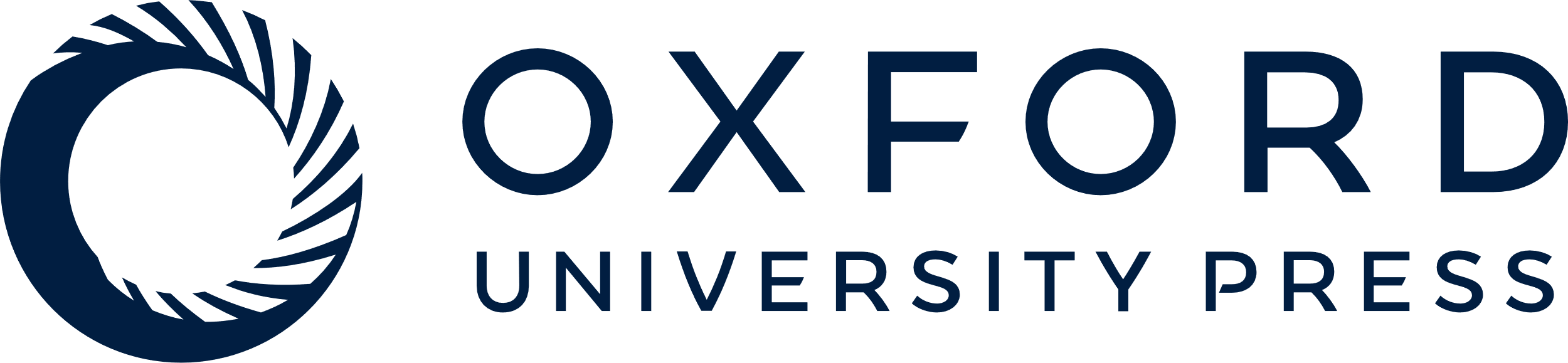 [Speaker Notes: Fig. 1 Dose-dependent effect of platelets on angiogenesis. (A) Washed platelets were resuspended in the medium (Bio-MPM containing glutamine and penicillin/streptomicin) and then added to the rat aortic rings. The following samples are presented: (1) negative control; (2) 0.2 × 105/μl platelets; (3) 2 × 105/μl platelets; (4) 5 × 105/μl platelets; (5) 1 × 106/μl platelets; (6) VEGF+FGF (50 ng/ml of each). Representative experiment out of 6; bar 0.5 mm. (B) Platelet releasate obtained from increasing amount of platelets was added to the aortic rings. The following samples are presented: (1) negative control; (2) releasate from 0.2 × 105/μl platelets; (3) releasate from 2 × 105/μl platelets; (4) releasate from 5 × 105/μl platelets; (5) releasate from 1 × 106/μl platelets; Representative experiment out of 6; bar 0.5 mm. *p<0.05 versus negative control, #p<0.001 versus negative control.


Unless provided in the caption above, the following copyright applies to the content of this slide: Copyright © 2004, European Society of Cardiology]